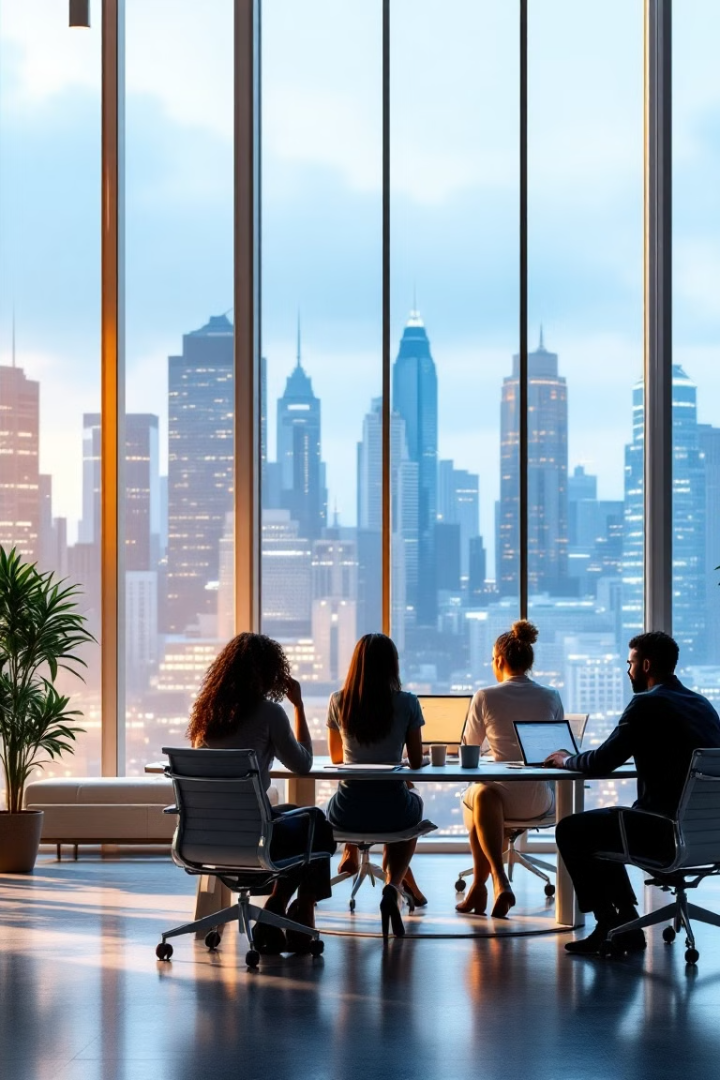 Sygma: Redefining Customer Engagement
Sygma empowers businesses to elevate customer experiences and streamline operations. We offer intelligent voice agents that revolutionize customer service with automation, personalized interactions, and 24/7 availability.
par Tichou Nadro
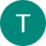 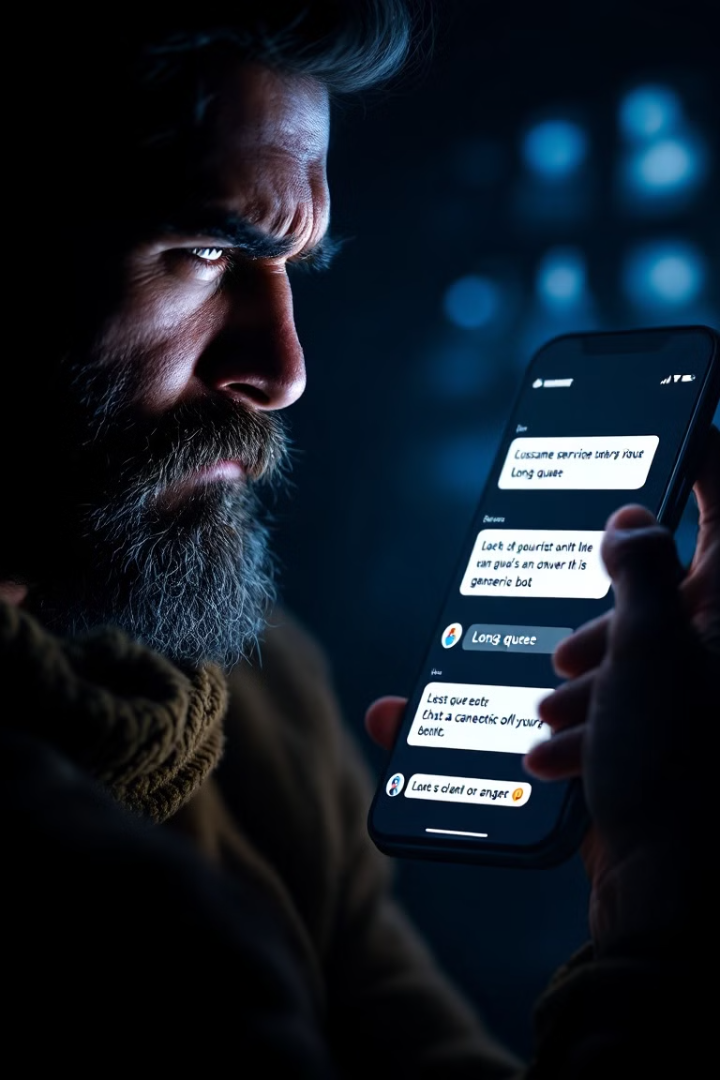 Challenges Facing Modern Customer Service
Long Wait Times
Repetitive Tasks
1
2
Customers often face frustrating wait times, especially during peak hours, leading to dissatisfaction.
Agents spend valuable time on repetitive tasks, hindering their ability to address complex issues and build relationships.
Limited Availability
3
Traditional customer service channels are often unavailable outside of business hours, leaving customers with unanswered inquiries.
Introducing Sygma's AI-Powered Solutions
Intelligent Voice Agents
Seamless Integration
Data-Driven Insights
Sygma's AI-powered voice agents deliver 24/7 availability, offering instant responses and personalized interactions.
Our solutions integrate seamlessly into existing systems, ensuring a smooth transition and minimal disruption.
Sygma provides valuable data insights into customer interactions, allowing businesses to optimize their strategies and improve service quality.
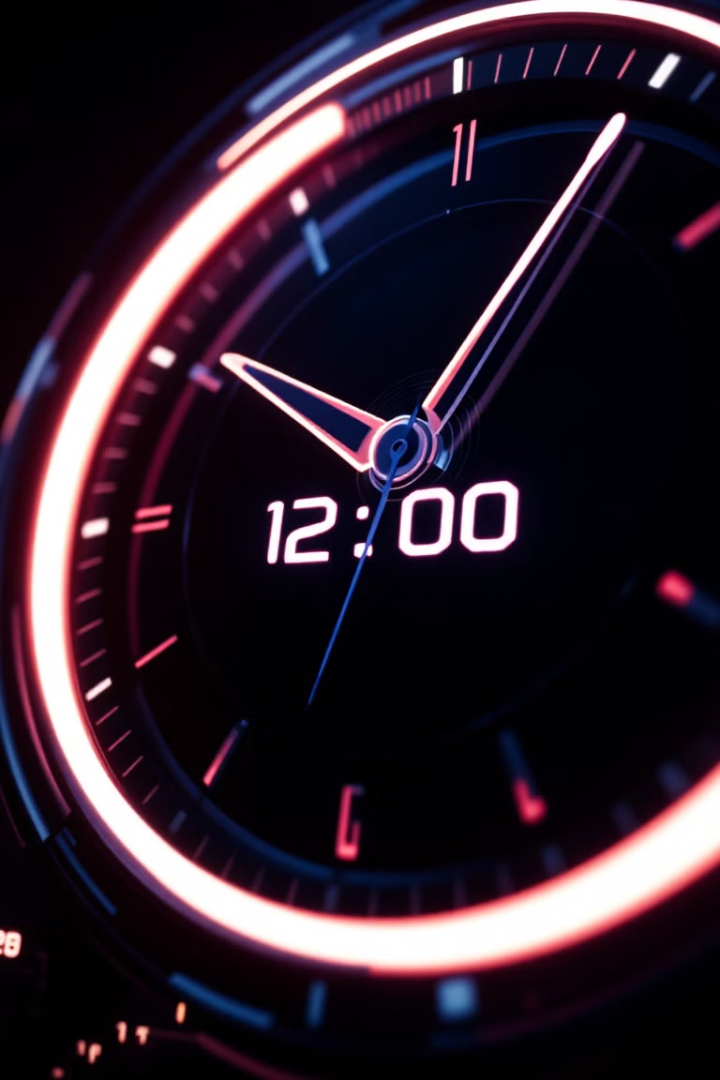 24/7 Availability and Instant Response
Round-the-Clock Availability
1
Customers can reach out anytime, day or night, receiving immediate assistance, improving satisfaction and reducing frustration.
Prompt Responses
2
Sygma's voice agents provide instant responses to common inquiries, resolving issues efficiently and minimizing wait times.
Improved Efficiency
3
24/7 availability allows businesses to handle more inquiries and resolve issues faster, optimizing operational efficiency.
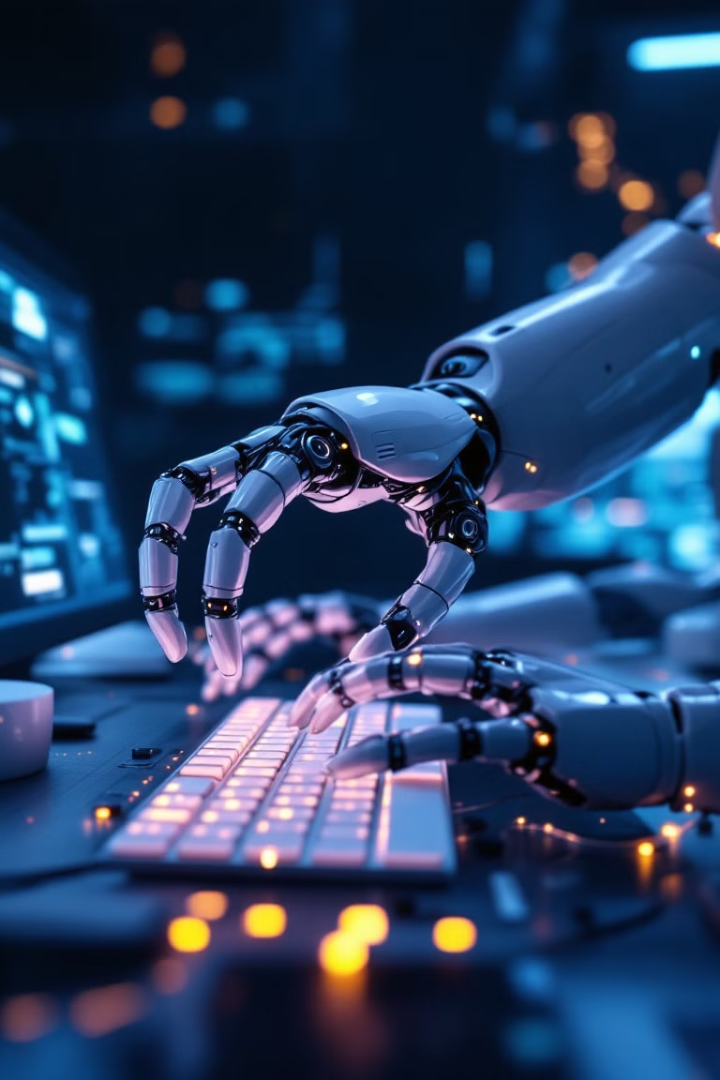 Automating Repetitive Tasks for Efficiency
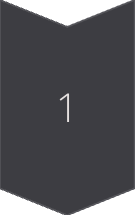 Task Automation
Sygma's voice agents automate repetitive tasks like appointment scheduling, order tracking, and basic troubleshooting.
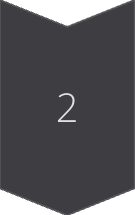 Increased Productivity
Agents can focus on complex tasks and build stronger customer relationships, boosting overall productivity and efficiency.
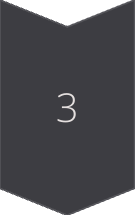 Reduced Errors
Automation minimizes errors, ensuring accurate and consistent responses, improving customer satisfaction and reducing complaints.
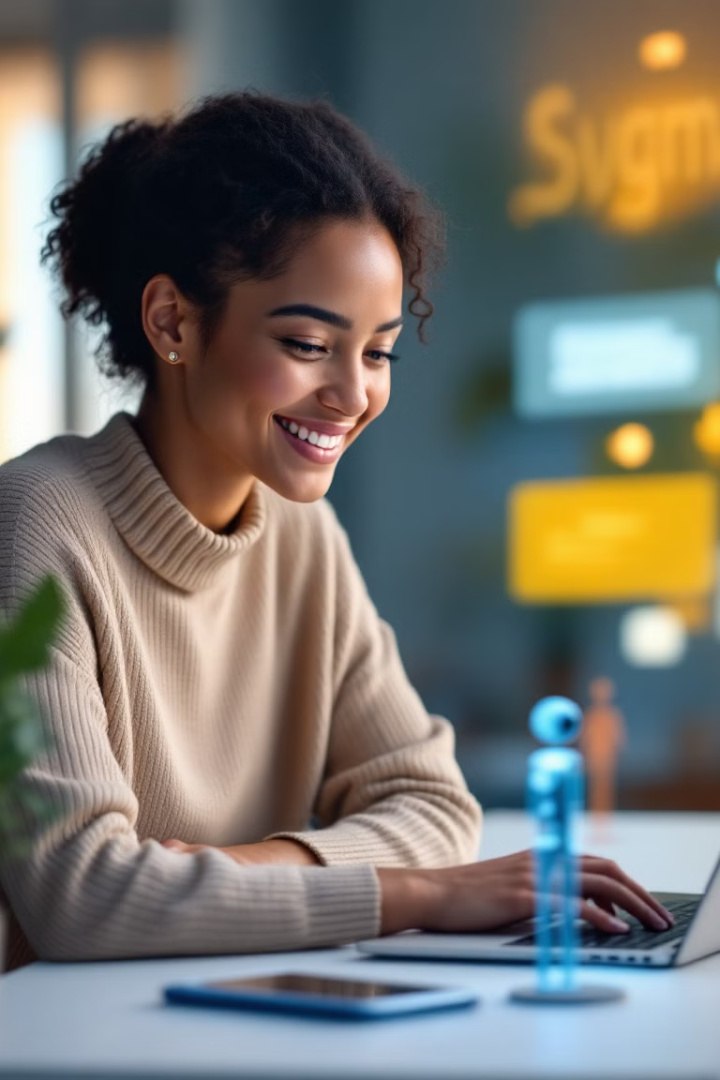 Delivering Personalized Customer Interactions
Personalized Greetings
Tailored Responses
Voice agents can recognize and address customers by name, creating a more personalized and engaging experience.
Sygma's AI analyzes customer data to provide tailored responses, addressing specific needs and preferences.
Enhanced Satisfaction
Personalized interactions lead to greater customer satisfaction and loyalty, fostering long-term relationships.
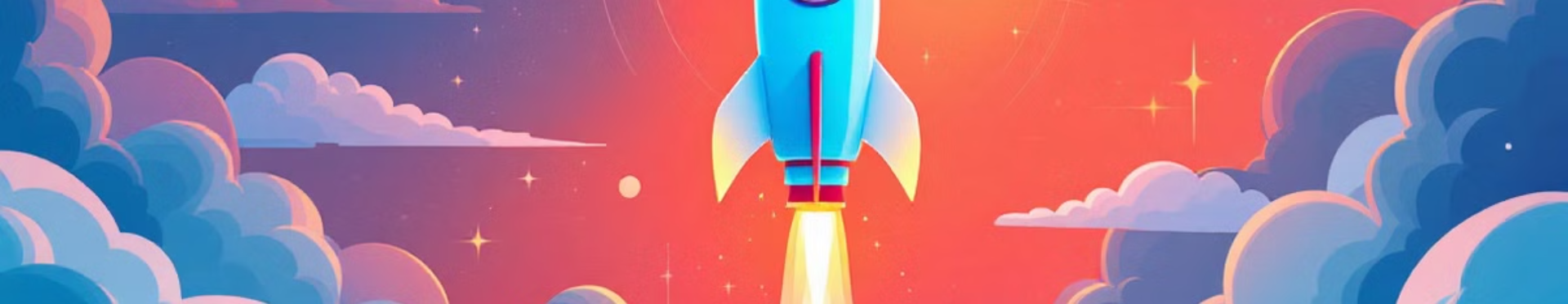 Boosting Your Company's Productivity
Reduced Costs
Automation minimizes staffing needs, lowering operational costs and maximizing ROI.
Improved Efficiency
Sygma's solutions optimize workflows, streamline processes, and enhance overall productivity.
Increased Revenue
Enhanced customer satisfaction leads to increased sales, repeat business, and positive word-of-mouth referrals.
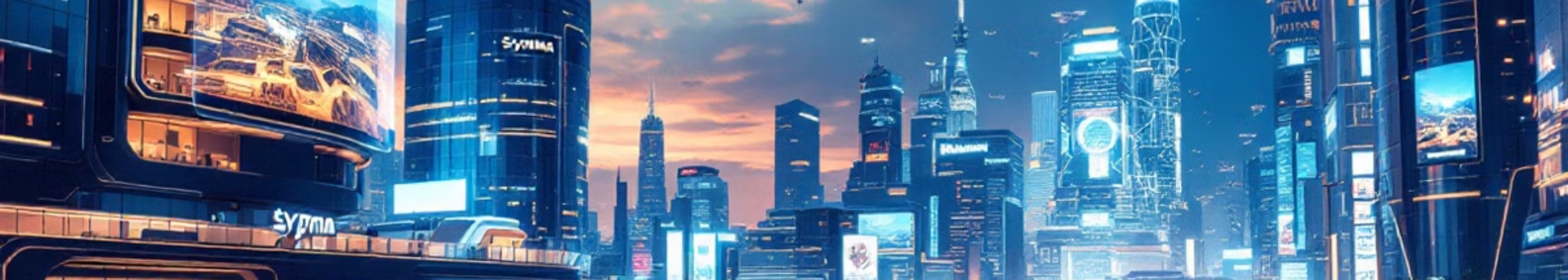 The Future of Customer Service is Here with Sygma
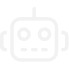 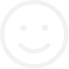 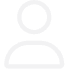 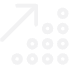 Automation
Personalization
Productivity
Growth
Sygma's AI-powered solutions automate tasks, freeing up human agents for more strategic work.
Deliver tailored experiences that resonate with customers, building loyalty and enhancing satisfaction.
Sygma's solutions drive operational efficiency, maximizing resource utilization and optimizing workflows.
Unlock new opportunities for growth, expanding your customer base and strengthening your brand reputation.